LED [Light Emitting Diode] –A light emitting diode (LED) is a semiconductor light source that emits light when current flows through it.  It is a p-n junction diode which emits visible light when the junction is in forward bias.When electron from N-side recombines with holes on P-side, then charge carrier recombination takes place.
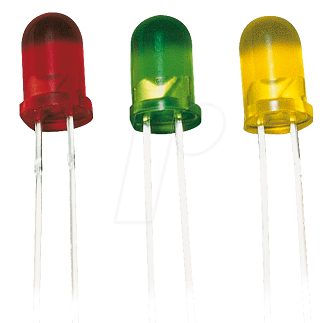 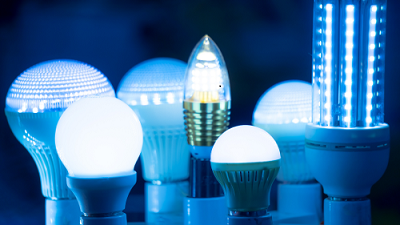 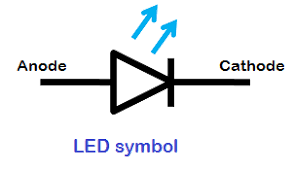 Construction of LED –
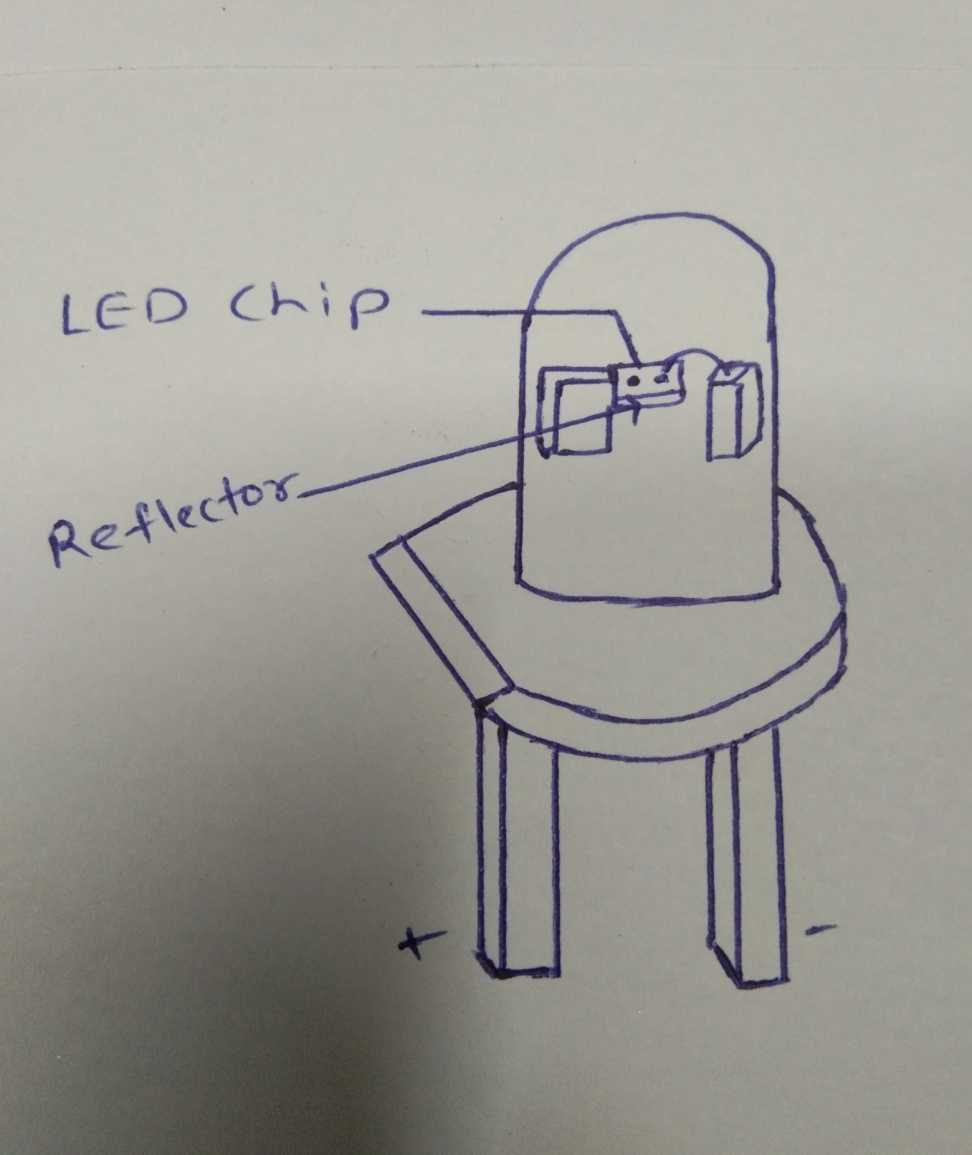 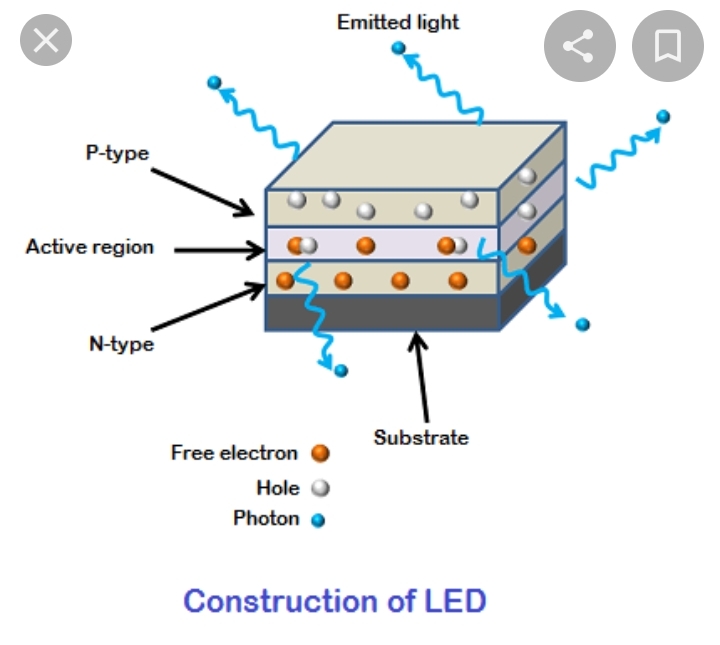 Working:
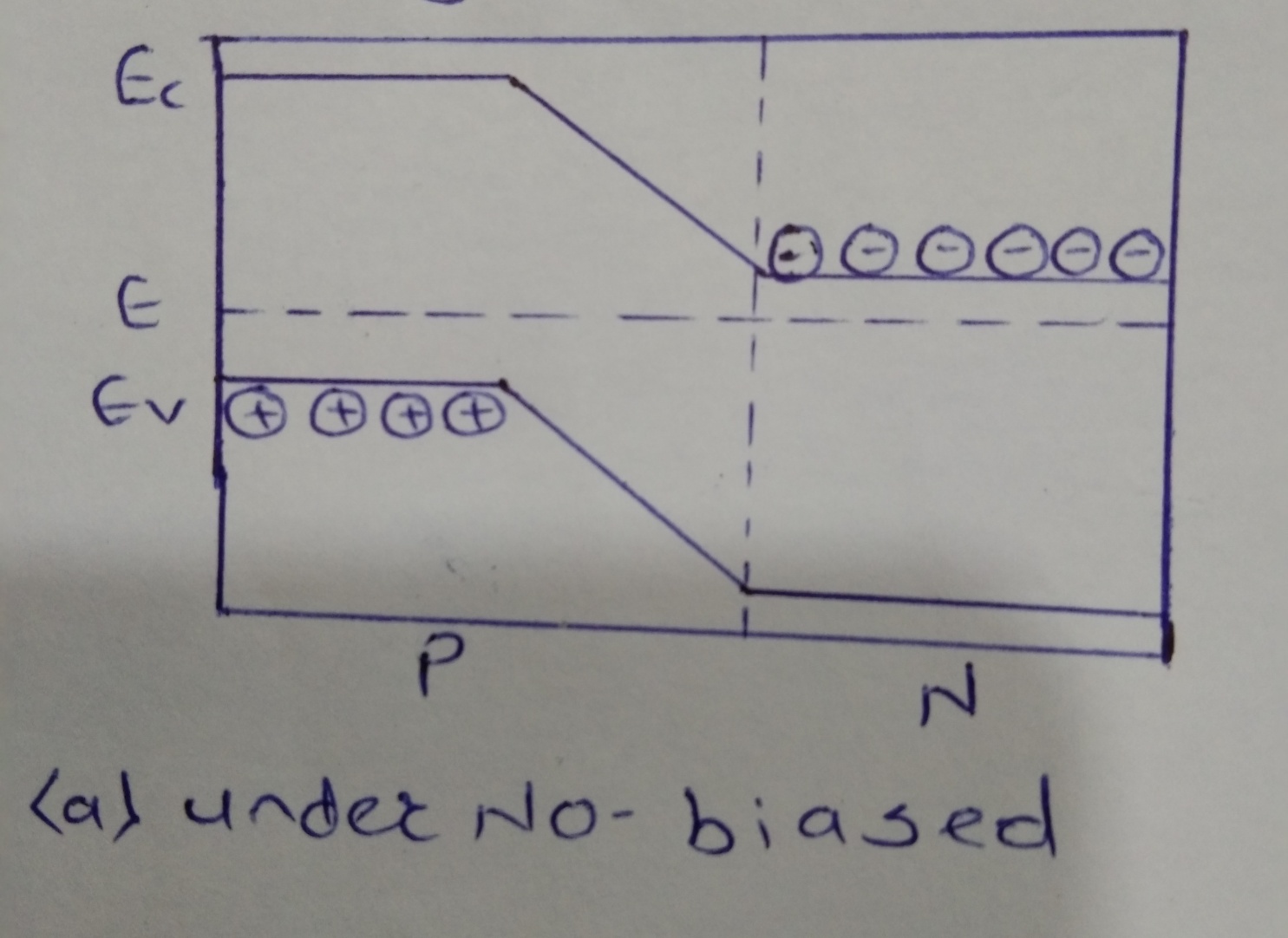 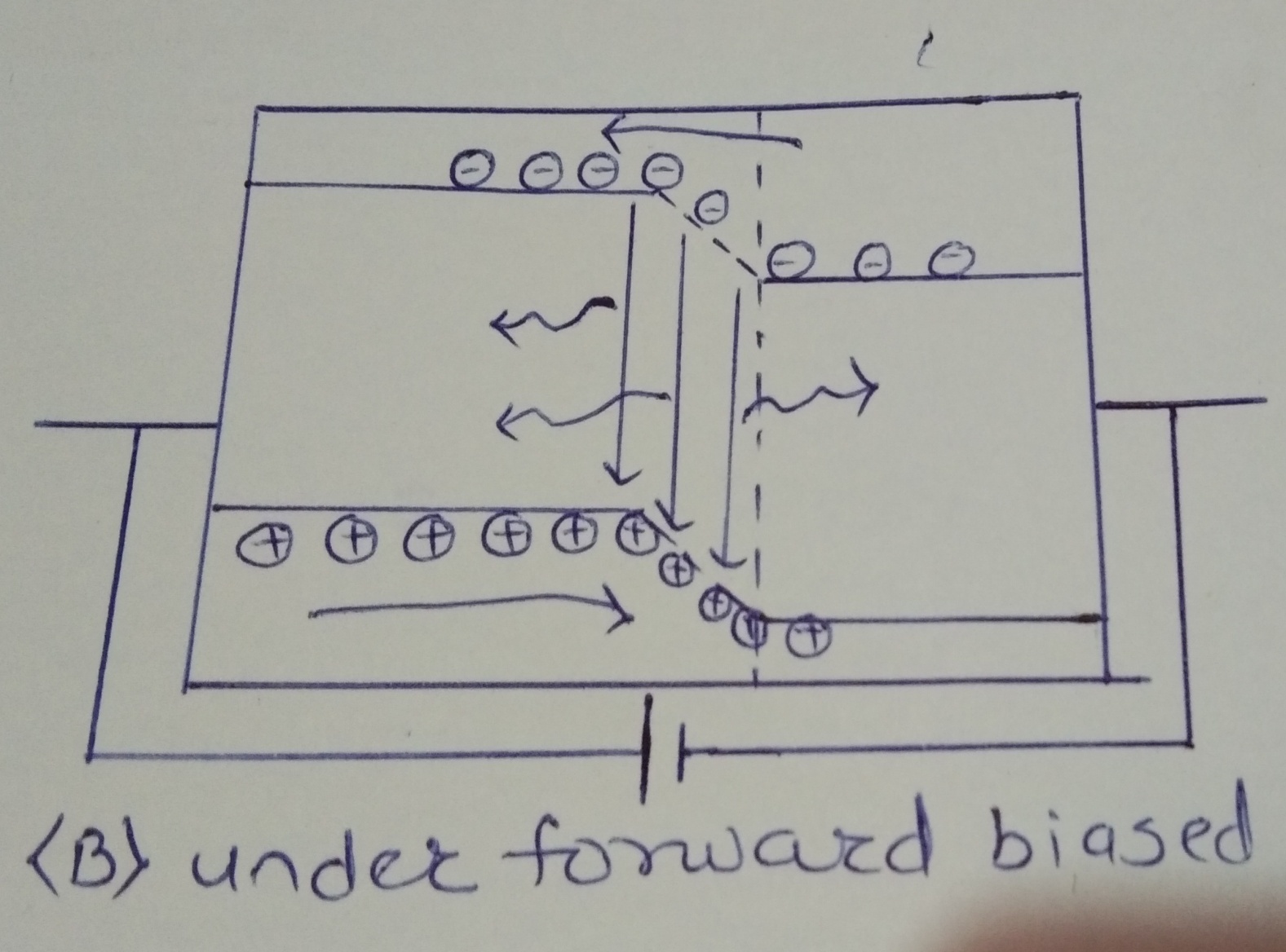 LED Efficiency: It is defined as light output devided by the electrical input power. It is denoted by eta.Applications: 1) Burglar alarm system                               2) T.V. , F.M. , Computers, etc.